Okinawa Institute of Science and Technology Graduate UniversityHEART RA/Admin Session 2
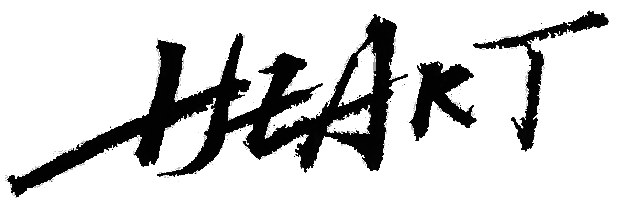 16th  July, 2015
Agenda
Objective and Goal of this session				5min

Project overview – sequence of activity leading from FY2014 to FY2015 -		20min
FY2014 overview
Why SAP has been selected as new ERP
FY2015 HEART project - Current status- Project members- Question from the OIST staff members- Schedule  
New operation with SAP – what are points of change? 		10min
Q&A session 							60min
Refer to Question listQuestion list consists of; Inquiry to HEART project mail, Q&A from previous RA/Admin admin session, and Questionnaire for previous session
If you have any questions, please feel free to ask us.
1. Objective and Goal of this session
Objective
Fill the communication gapbetween audience and HEART project
Today’s session
We will share some information about HEART project, and answer the inquiries
Goal
Your questions are resolved!
モヤモヤ　⇒　スッキリ！
2. Project Overview  2-1. FY2014 overview
The following are FY2014 overview as we have explained in previous session. Today, we will explain red-highlighted points in more details.
Replacement of the OIST ERP systems identified as a high priority
Steering Committee and Project organization are formed
Apr
2014
Ernst and Young selected as  project consultant
Review of business process and current ERP systems begins
Sep2014
Interviews held with faculty, RA’s and administrative staff to gather requirements
Workshops held to discuss process and system changes
Key criteria for the new system approved by the steering committee Decision taken to separate the project into two phases; Finance, and HR
Oct 2014- Feb 2015
Specification and requirements for the new system completed, reviewed and approved by the steering committee
Tender process for a new ERP product and integrator company initiated
Mar
2015
Review of tender submissions by OIST (including faculty) and external reviewers from Weizmann and HP
SAP selected as the ERP product 
ABeam selected as the integrator company
Apr
2015
2. Project Overview  2-1. FY2014 overview – how requirements of OIST are determined?
Based on the interview sessions, Future business workflows and specifications of new function had been determined in FY2014.
2014 Sep
Oct
Nov
Dec
2015 Jan
Feb
Mar
Review Future business workflows (draft)  from the viewpoint of operability.

Classify must-have and nice-to-have system functions.
Business Practice Report
Obtain consensus from SC
Interview sessions(Steering Committee members, Faculty members, RAs, RSD, Budgeting, Procurement, Accounting, Travel Expense, HR, Graduate School)

Document current processes

Design future models
Workshop
New Business 
Practice Design
Determining Specification
New ERP Selection
Specify business functions of new ERP.
Steering Committee
2. Project Overview  2-2. Why SAP has been selected as new ERP?
According to the RFP of OIST, some ERP package system and the Integrator had been bidden. OIST selected new ERP package and integrator based on the following criteria.
A far-sighted OIST’s features, key point of criteria is “Global standard “ system.
2. Project Overview  2-2. Why SAP has been selected as new ERP?  – Appendix
For OIST, set to achieve further advancement and expansion as a globally recognized graduate school, it is critical to place a package system at the base that can flexibly respond with ease and extensions to change.
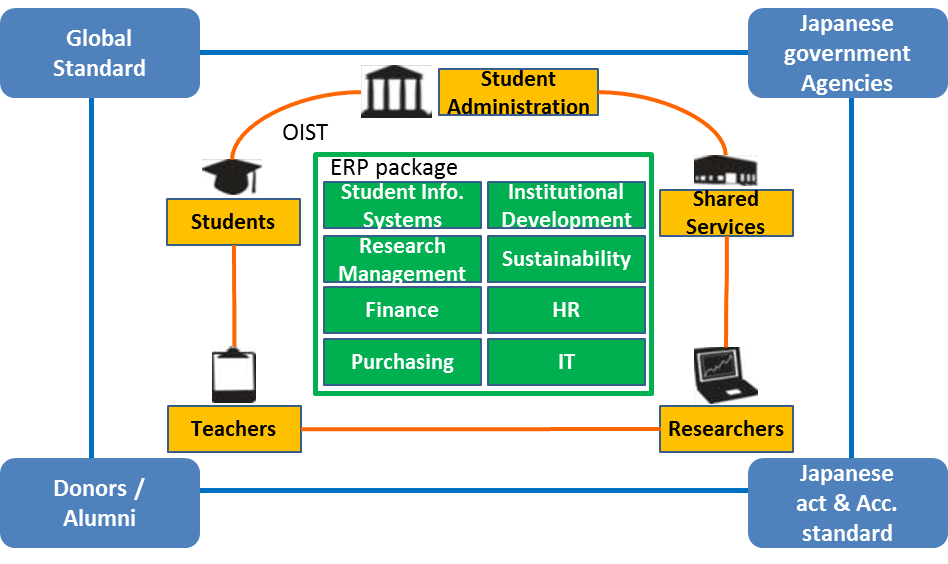 2. Project Overview  2-2. Why SAP has been selected as new ERP?  – Appendix
There are implementation cases of SAP to University of Japan (National/Private) and  an independent administrative institution.
Based on the uniqueness of OIST, these several cases (not only national university) are useful for OIST to refer to the SAP usage method.
2. Project Overview  2-2. Why SAP has been selected as new ERP?  – Appendix
There are implementation cases of SAP to University of abroad.
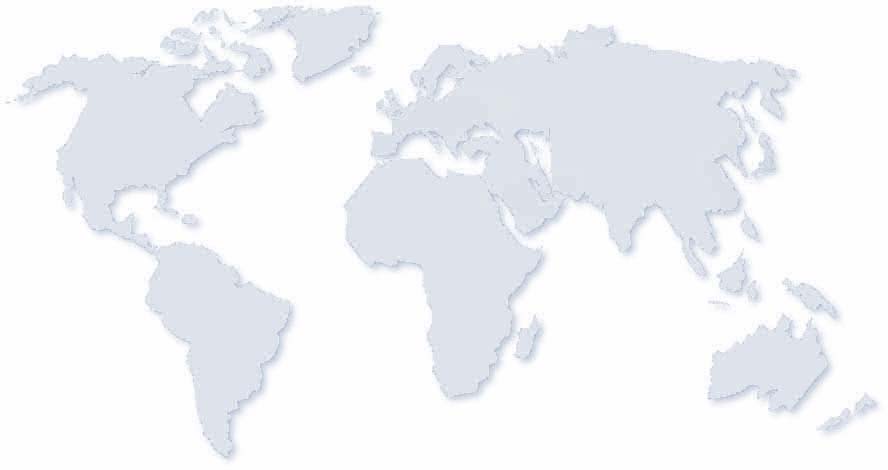 2. Project Overview  2-3. FY2015 HEART project – Overall schedule of FY2015
Kick off
Pilot
Basic Design
Stage 1 Cutover(Budgeting, PROC, Travel expense)
UAT
Test
Development
Prep
Stage 1 cutover
Stage 2 Cutover
Test
UAT
Prep
Development
Stage 2 cutover
Training
2. Project Overview  2-3. FY2015 HEART project – Current status
After the selection of software and integrator, we renamed the project as HEART and has started implementation: based on specifications for the new system approved by the steering committee on FY2014.
Today
HEART project start
Pilot phase
Confirm requirements of OIST through Sessions Requirements of OIST approved by steering committee on end of June.
Basic Design phase
Basic design (major codes, screen, and report design) will be completed*1 Basic design will be determined based on the approved requirements.
Development phase
*1 Major codes (BU, budgeting code, vender code etc.), Screen design (items, sort etc.),      and Report design (items, sort, format etc.))
2. Project Overview  2-3. FY2015 HEART project – Project members
Following is an organization chart of HEART project.
Steering Committee
Change Control Board（CCB）
EY advisors
Project Manager
Mr. SatoMs. Ogo
Ms. Ota(ISS)
Mr. Sakuma
PMO
Mr. Ikuta
Ms. KonnoMs. Wada
Change Mgmt. team
Finance team
Development team
System team
<Budgeting>Mr. Magai<Acc and travel>Mr. UramotoMs. Nishime<Procurement>
Mr. Ogawa<Workflow/Master>Mr.Ozaki(ISS)
Ms. KawabataMs. ChibanaMs. Omine(ISS)
Ms. Konno
Mr. KagawaMr. Takagi
TBD
Mr. Morrison(ISS)
Mr. Shanmugalingam(ISS)
Mr. Ito
Ms. Wada
Mr. Matsushima
Mr.AritakiMr. Xie
Ms. JinMr. Matsuura
Mr. HuhMr.Tarmizee
2. Project Overview  2-3. FY2015 HEART project – Question from the OIST staff members
We received some inquiries from OIST staff members via ‘Previous RA/Admin admin staff sessions’ and their ’questionnaire’, and HEART project e-mail. (Please refer to the Q&A list as your handout materials.) We will answer clearly to your inquiries in today’s session.
If you have any further questions, please ask us.
2. Project Overview  2-3. FY2015 HEART project – Schedule
Followings are HEART project schedule for Stage1 cutover (about Budgeting, Procurement, and Travel expense process).
We will prepare another sessions for you; Demonstration session and Training session.
Basic Design phase
Development
Test (project internal)
User Test
Prep
Develop OIST’s screenand function
PJ member will check the system function will realize the OIST’s  requirements
OIST users will check the SAP’s usabilityaccording to the test scenario
Cut over!
Demo session
Training session
Share screen and function for OIST and explain new operational flow in details.
We will prepare some training courses (each process and functions) and training materials & operational manuals.
3. New operation with SAP – what are points of change?
Followings are current operation image. There are a lot of interacting connection on your daily operation.
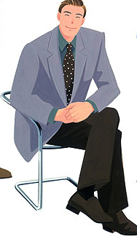 Executives
Budgeting members
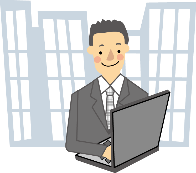 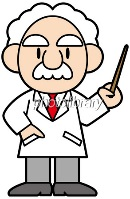 Faculty members
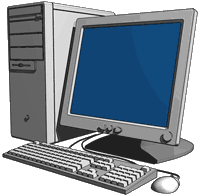 Accounting members
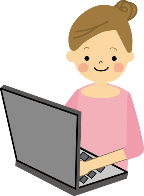 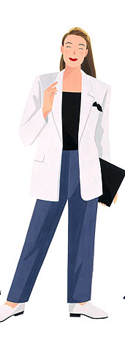 Research administrators
Current ERP
Procurement members
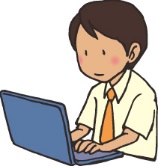 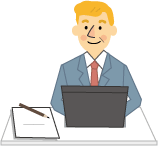 Admin/RSD staffs
3. New operation with SAP – what are points of change?
Example of inefficient point of current operational process.
Interrupt your daily business!
Interrupt your daily business!
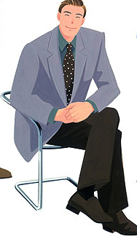 Executives
What is the status of the purchase request?
Budgeting members
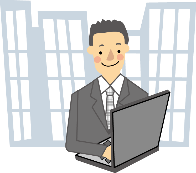 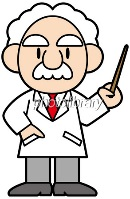 Faculty members
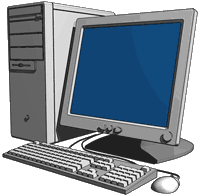 Accounting members
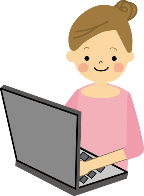 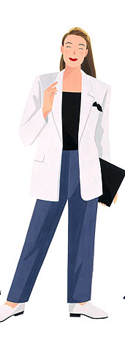 Research administrators
Current ERP
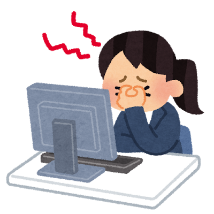 The request had been already processed!
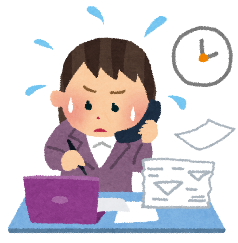 We can not confirm the status on ERP… Call or e-mail to PROC section
Procurement members
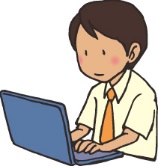 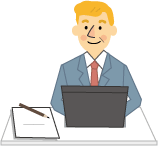 Admin/RSD staffs
3. New operation with SAP – what are points of change?
Example of inefficient point of current operational process.
Interrupt your daily business!
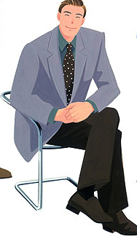 Executives
Budgeting members
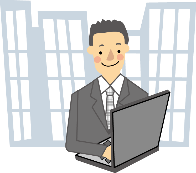 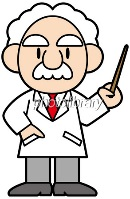 Faculty members
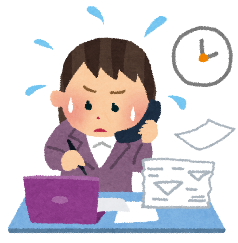 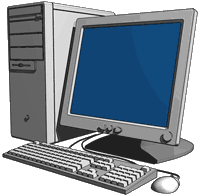 Download takes more than 30 minutes after the download button was pushed!
Accounting members
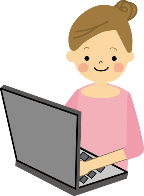 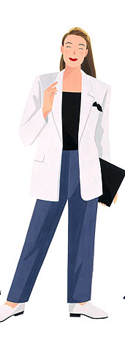 Research administrators
Current ERP
We need budget report in CSV format.
Procurement members
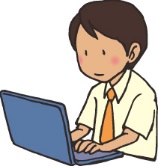 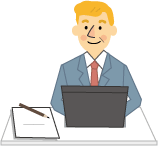 Admin/RSD staffs
3. New operation with SAP – what are points of change?
Example of inefficient point of current operational process.
Increase extra work!
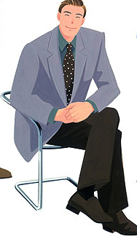 We need management report including past budgeting information. Format is… necessary items are…
Executives
Budgeting members
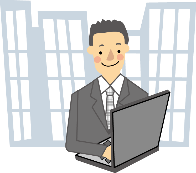 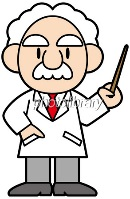 Faculty members
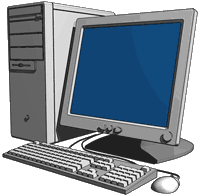 Accounting members
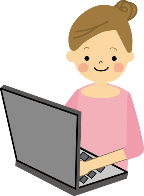 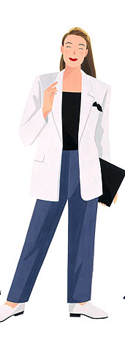 Research administrators
Current ERP
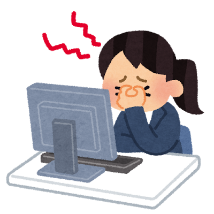 Download necessary data… Extract the data in format they need… there are discrepancies between data extracted from different systems!
Procurement members
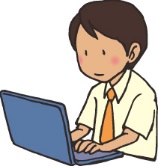 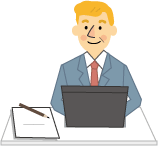 Admin/RSD staffs
3. New operation with SAP – what are points of change?
Followings are To-be operation image with SAP.  SAP is a one platform system, therefore almost all of necessary information can be checked their own PC.
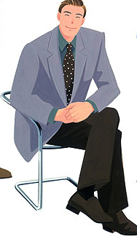 SAP prepare some report including free format report – user can change the format the report on your PC screen.
Executives
Budgeting members
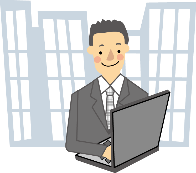 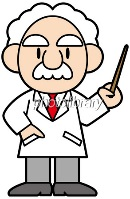 Faculty members
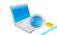 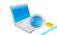 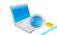 Data is managed in one platform, therefore we can check data relationship easily and data mismatch doesn’t happen.
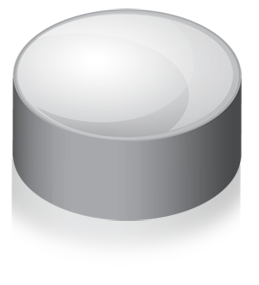 SAP
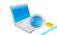 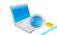 Accounting members
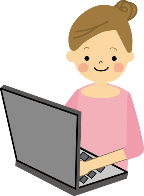 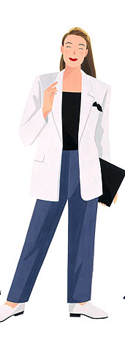 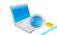 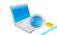 Research administrators
Processing time to output report will be faster than current ERP.
Almost all of approval status can be checked from your own PC.
Procurement members
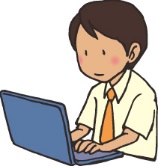 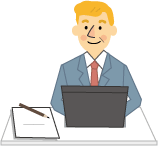 Admin/RSD staffs
4. Q&A session
Please refer to the Q&A list in your handout materials.
If you have additional inquiries, please let us know after we explain Q&A list contents.